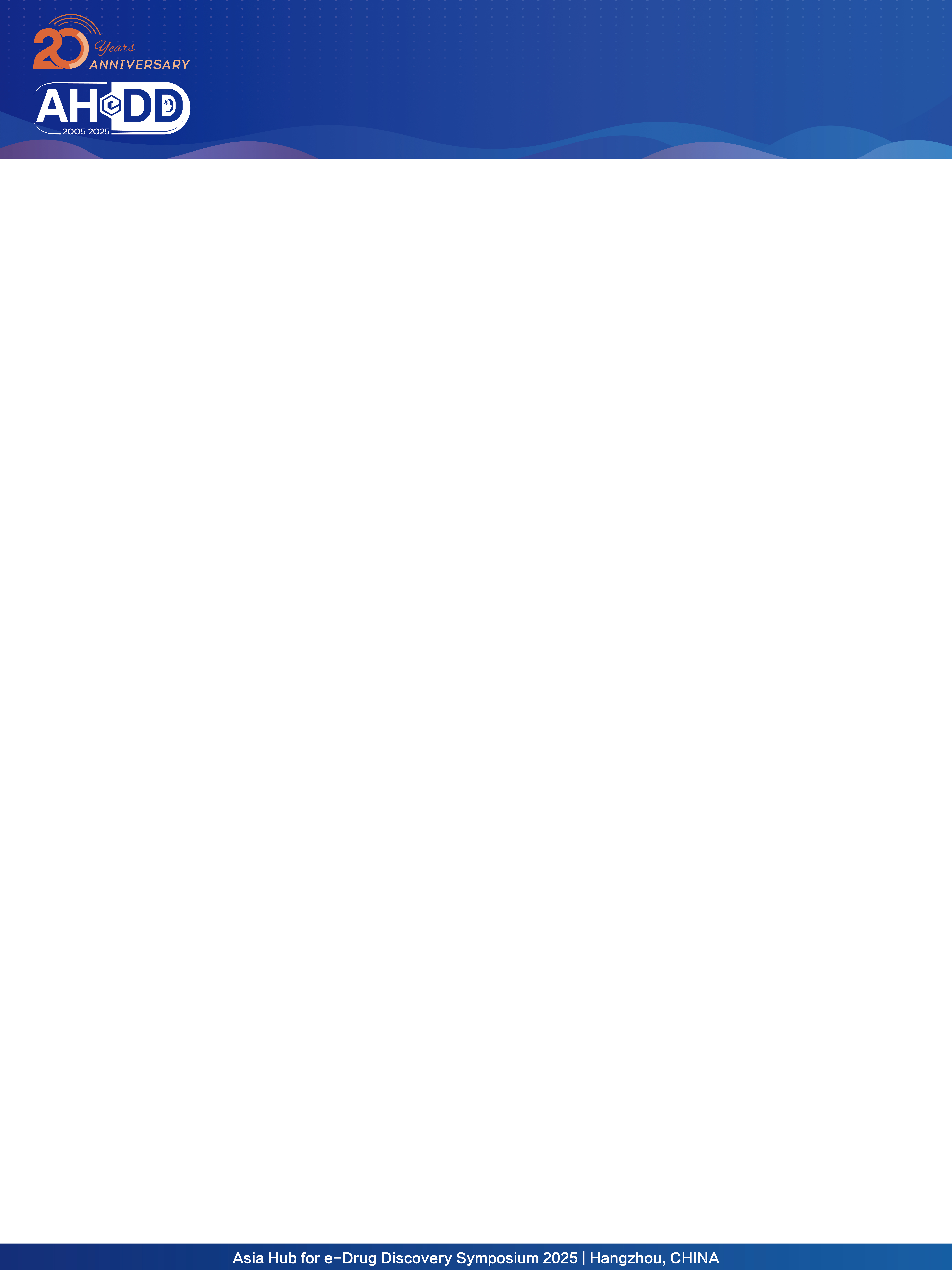 Poster Title
Author Name(s)
Author Address
E-mail of the corresponding author(s)
[Institute LOGO]
18 cm
Note：
1、The poster should be prepared in English.
2、The poster is suggested to consist of the following sections: Introduction、Results and Discussions、Conclusions and References
3、Please limit all the information to one page.
Asia Hub for e-Drug Discovery Symposium 2025 I Hangzhou, CHINA